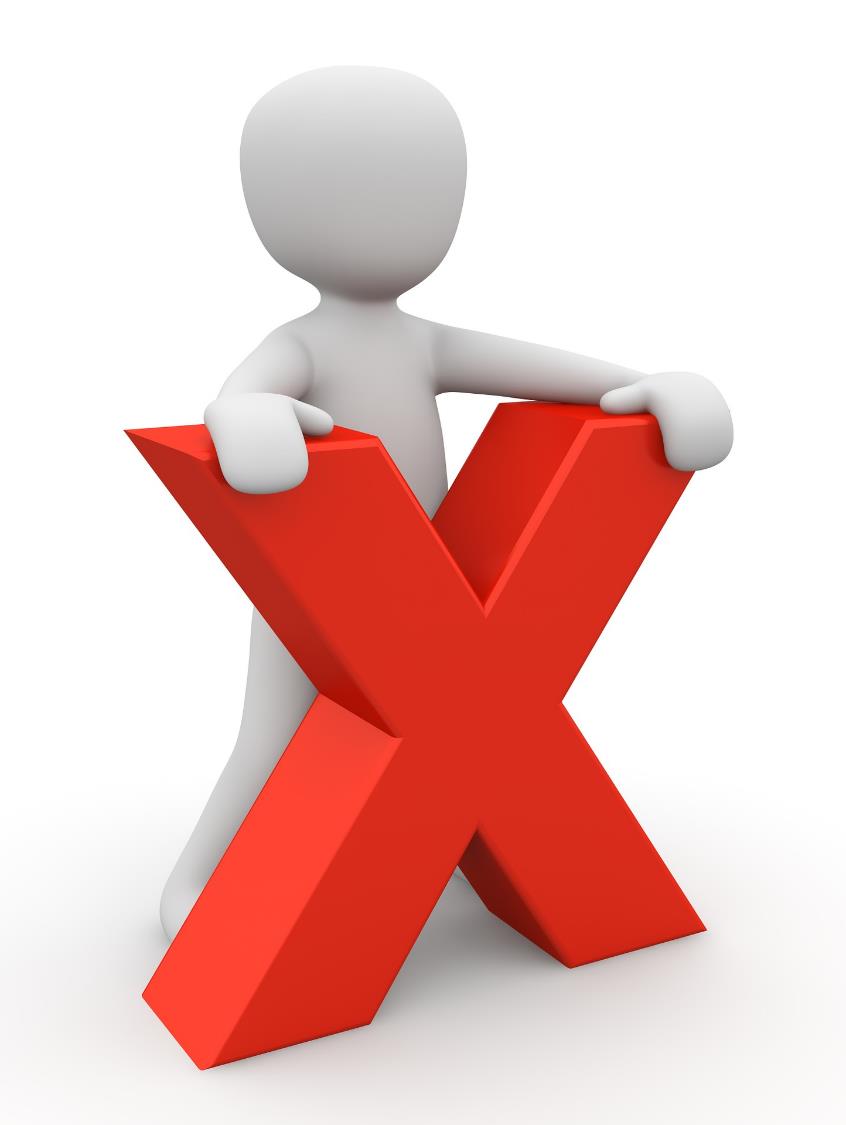 Aren’t we all sinners?1 Corinthians 5
Terrible Choices
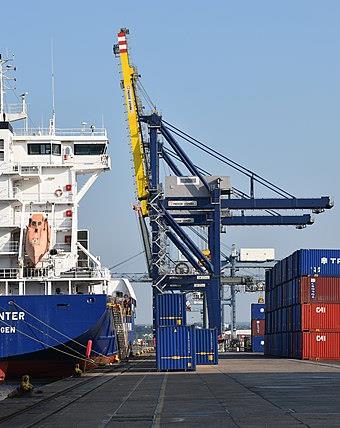 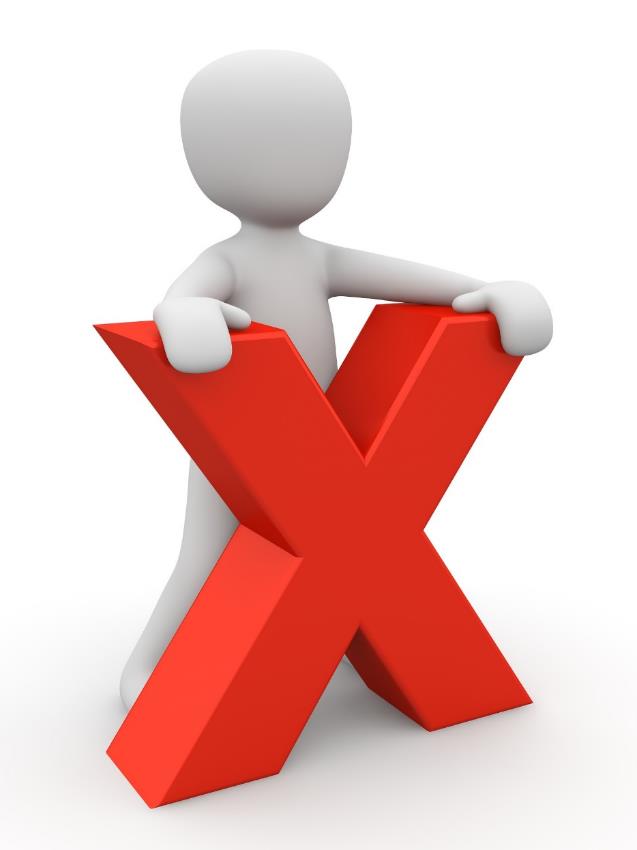 Objections
Aren’t we all sinners(verses 1,2)
Objections
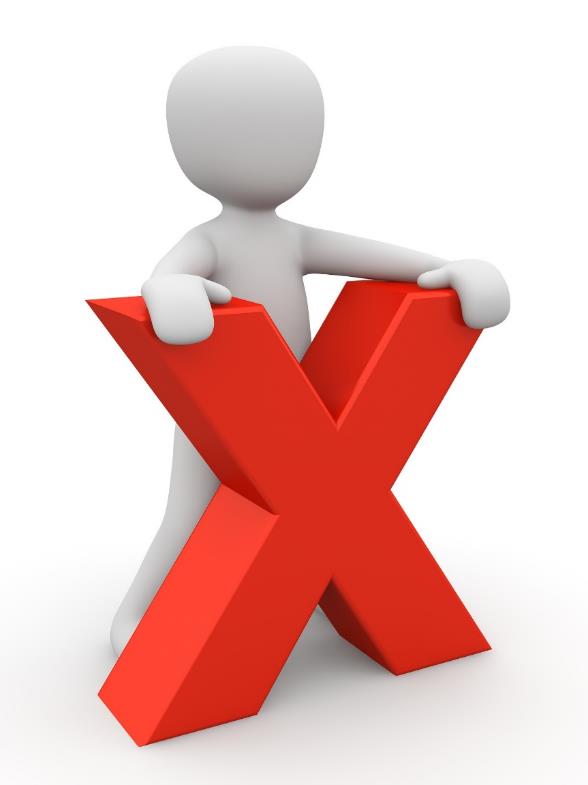 Aren’t we all sinners
This is terrifying…(verses 3,4)
Objections
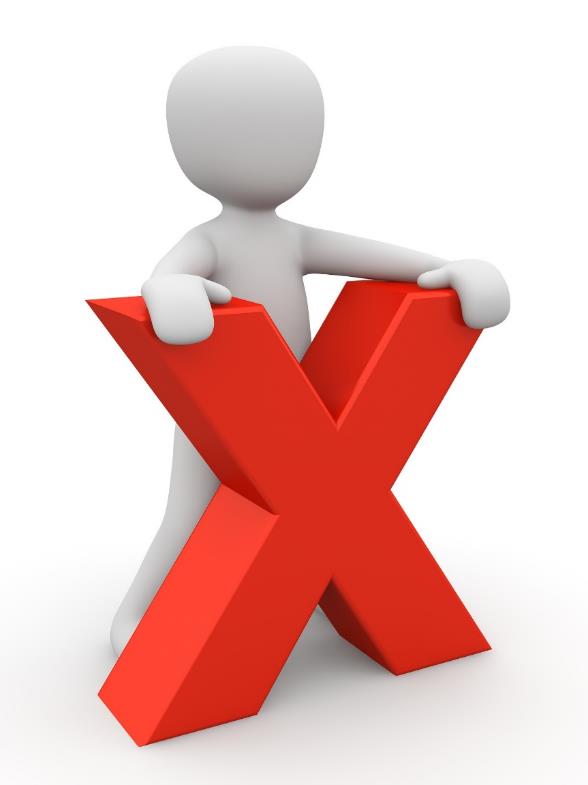 Aren’t we all sinners?
This is terrifying…
This is unloving (verse 5)
Objections
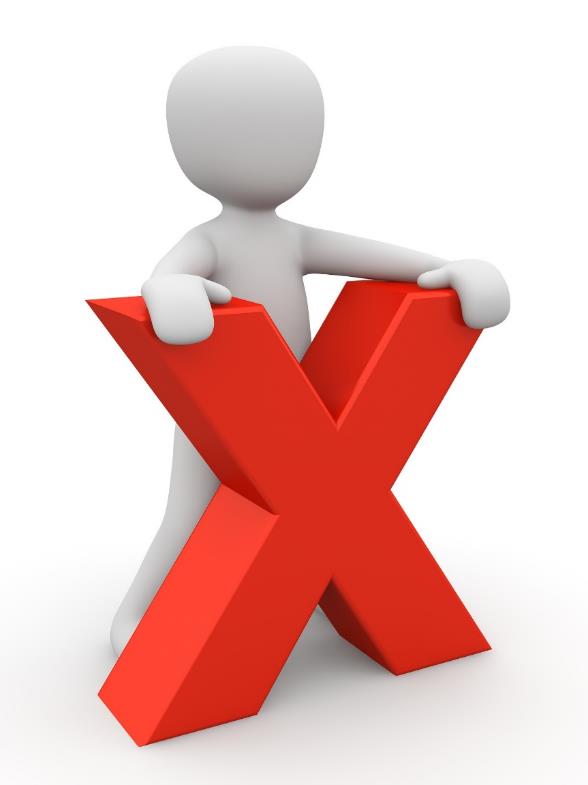 Aren’t we all sinners?
This is terrifying…
This is unloving(verse 5)
Objections
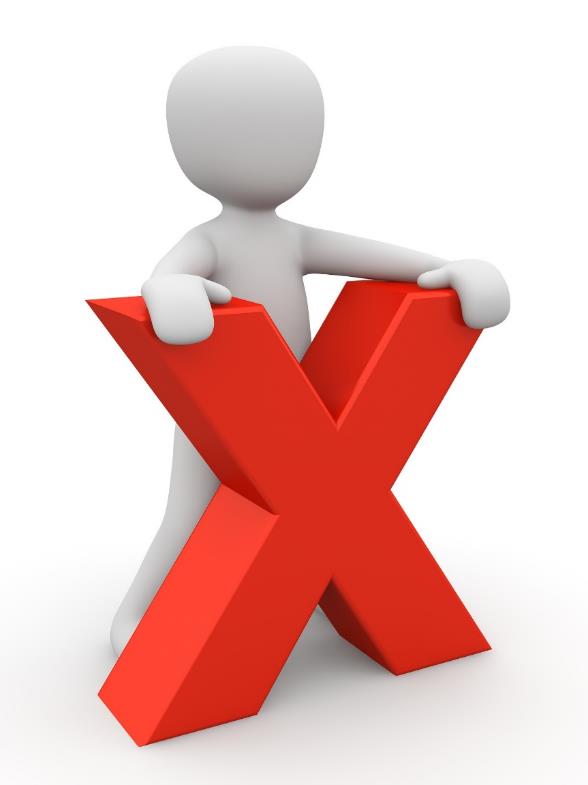 Aren’t we all sinners?
This is terrifying…
This is unloving
This is a danger to the church  (verses 6-8)
Objections
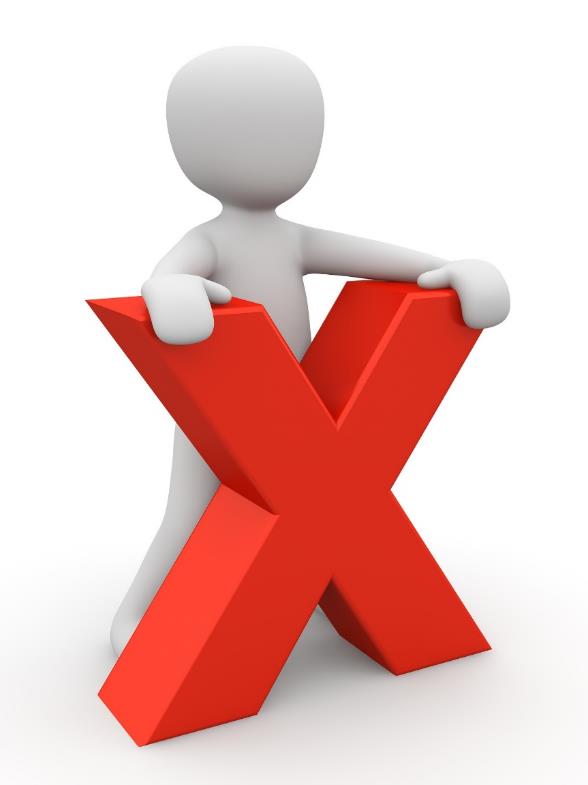 Aren’t we all sinners?
This is terrifying…
This is unloving
This is a danger to the church
This is impossible(verses 9-13)
Objections
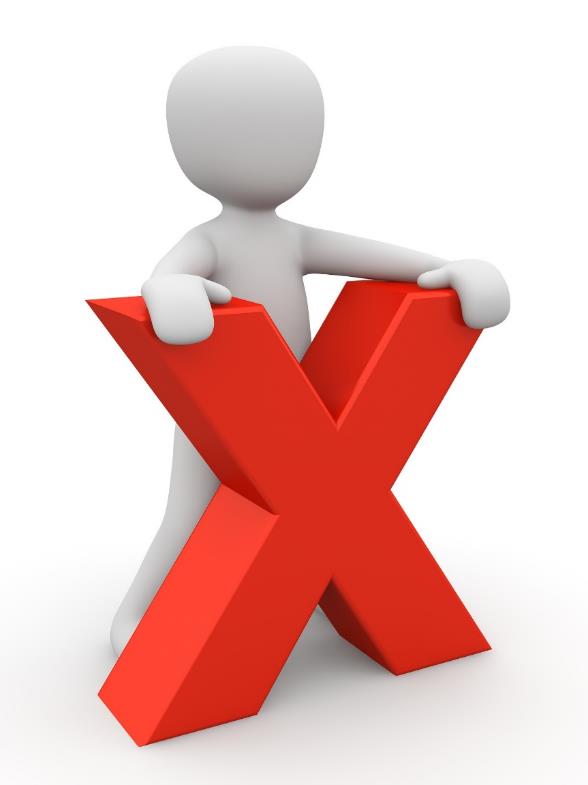 Aren’t we all sinners?
This is terrifying…
This is unloving
This is a danger to the church
This is impossible
Who am I to judge?
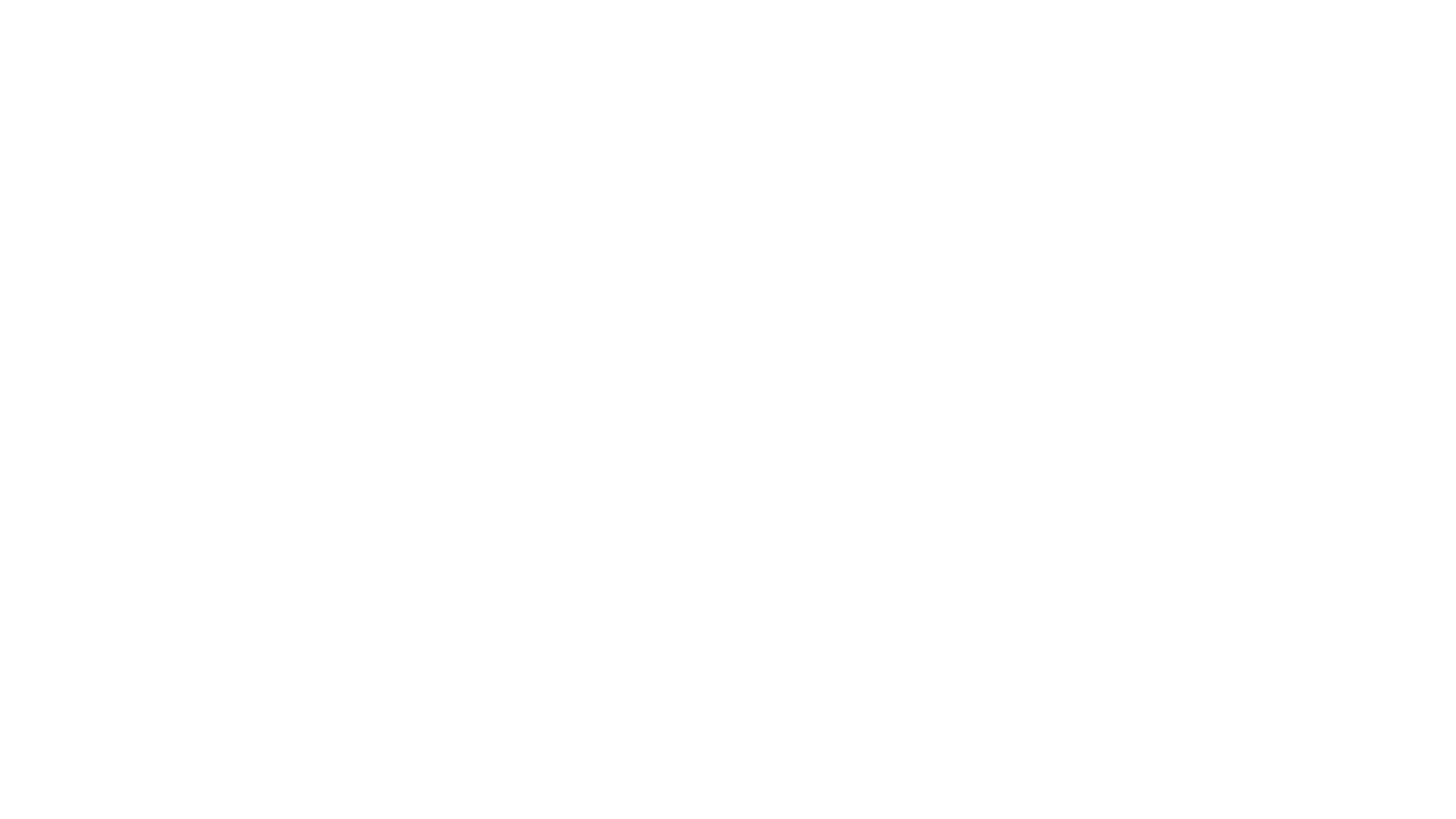 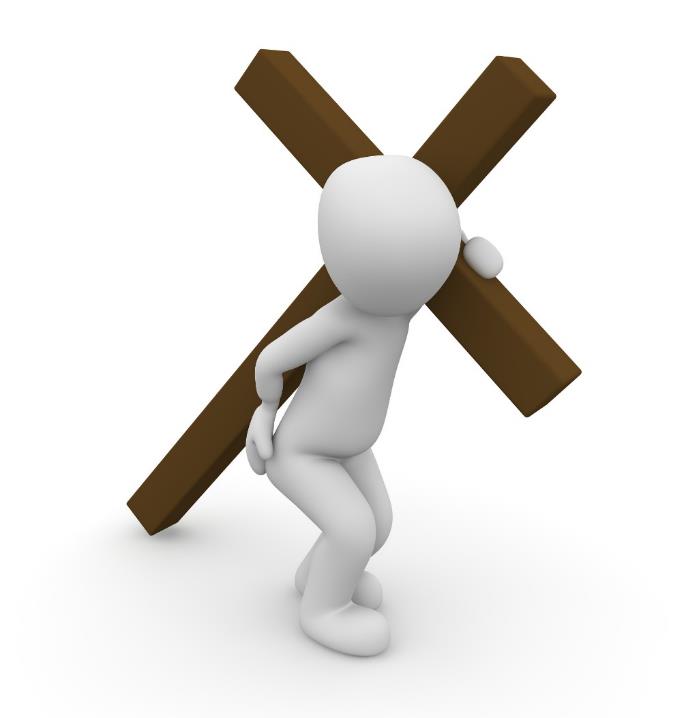 And if that’s not me…?